GOVERNMENT OF PUDUCHERRY
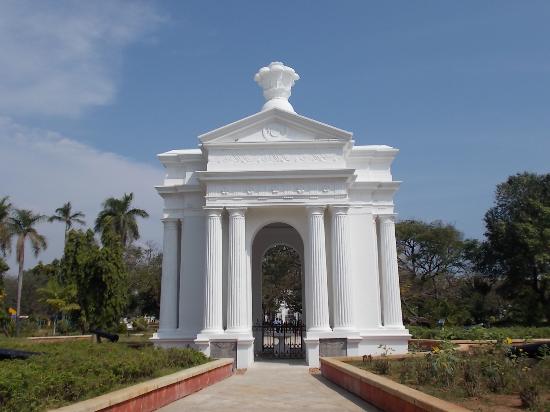 MID-DAY MEAL SCHEME 2018-19
1
ACHIEVEMENT FOR THE YEAR 2017-18
Total no. of schools =431
2
PROGRESS FOR THE YEAR 2017-18
Beneficiaries for the year 2016-17 =41157  Beneficiaries for the year 2017-18=45466			               =4309
3
MENU
Black channa/Mochai provided on Non Egg days
4
Best Practices:-
Implemented from Pre-primary to XII-std 
State Share  - Rs.1311.51 Lakhs for the implementation of MDM for the year 2017-18.
Break Fast scheme 100ml of Hot milk to the students – Rs.925 lakhs under State fund.
Food is prepared in modernized central kitchens and cluster kitchens in a hygienic atmosphere.
Egg is provided to students thrice a week amount Rs.200 lakhs(U.T Fund)
Safe drinking water has been ensured by installing RO System with multiple water systems for hand washing.
Procurement of Agmark diet articles through Co-operative institutions / Govt. undertakings by limited tender system
Conversion of LPG based central kitchen and school based cluster kitchen under U.T Fund
5
Cooking Process in central kitchen
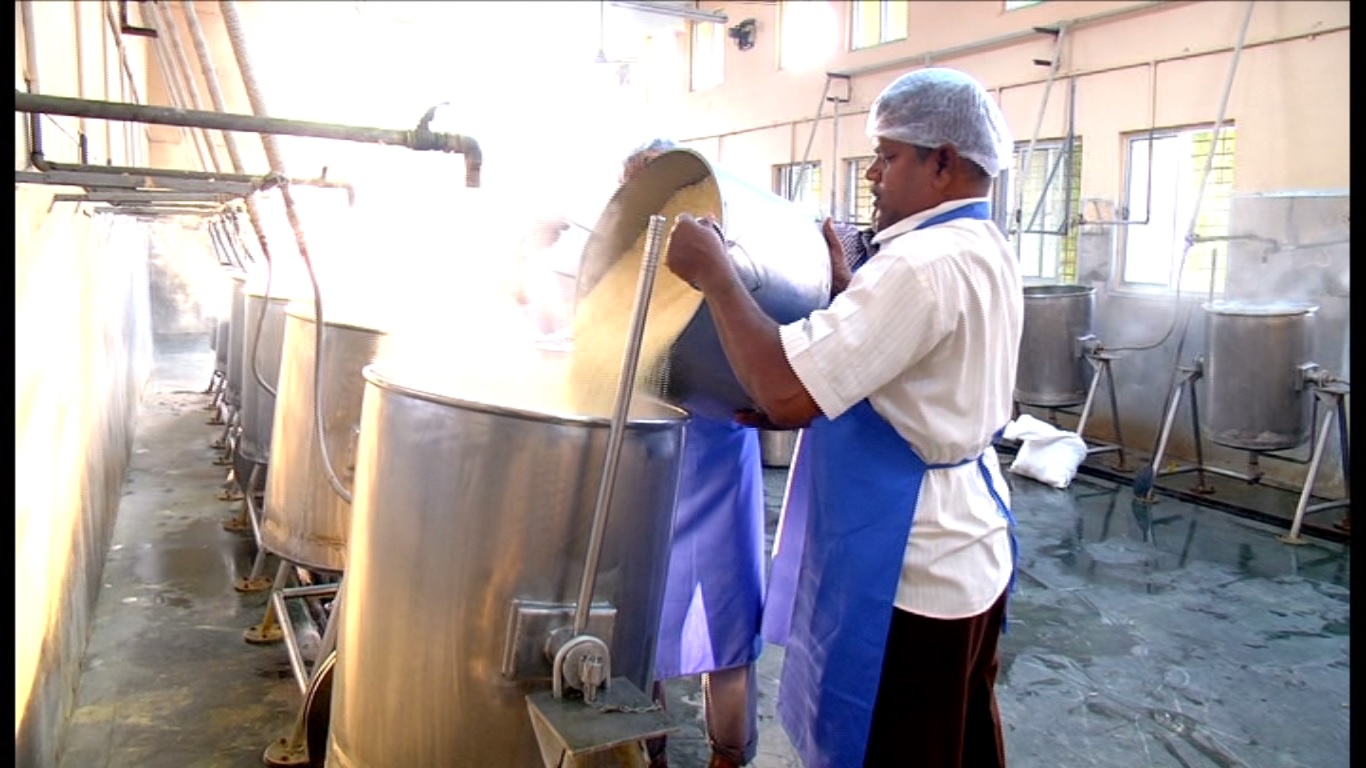 in cluster kitchen
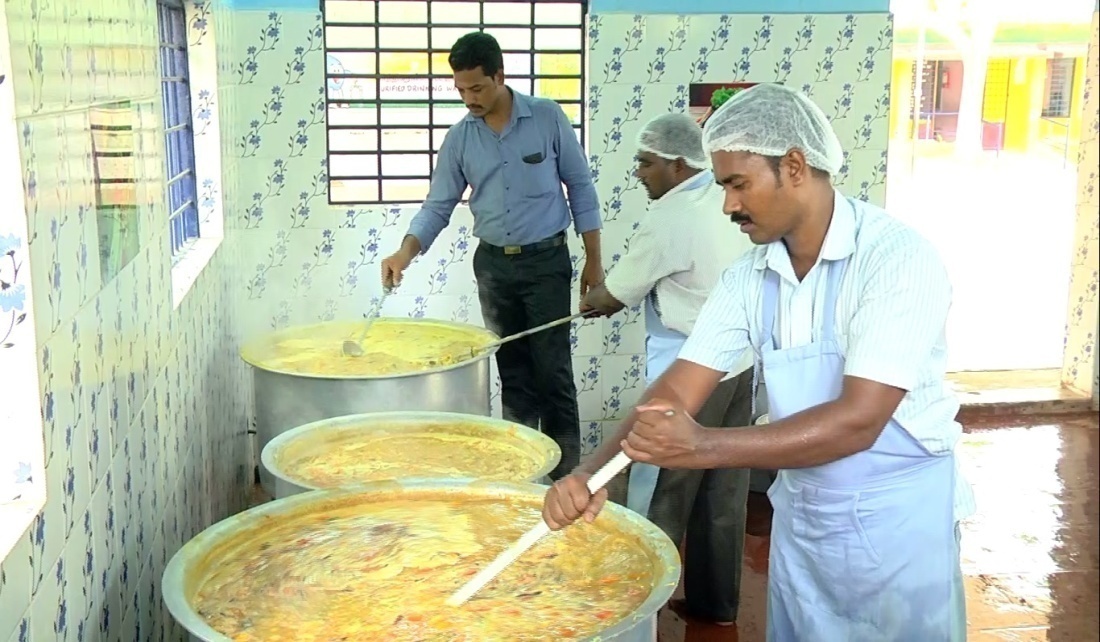 6
Fresh vegetable for cooking
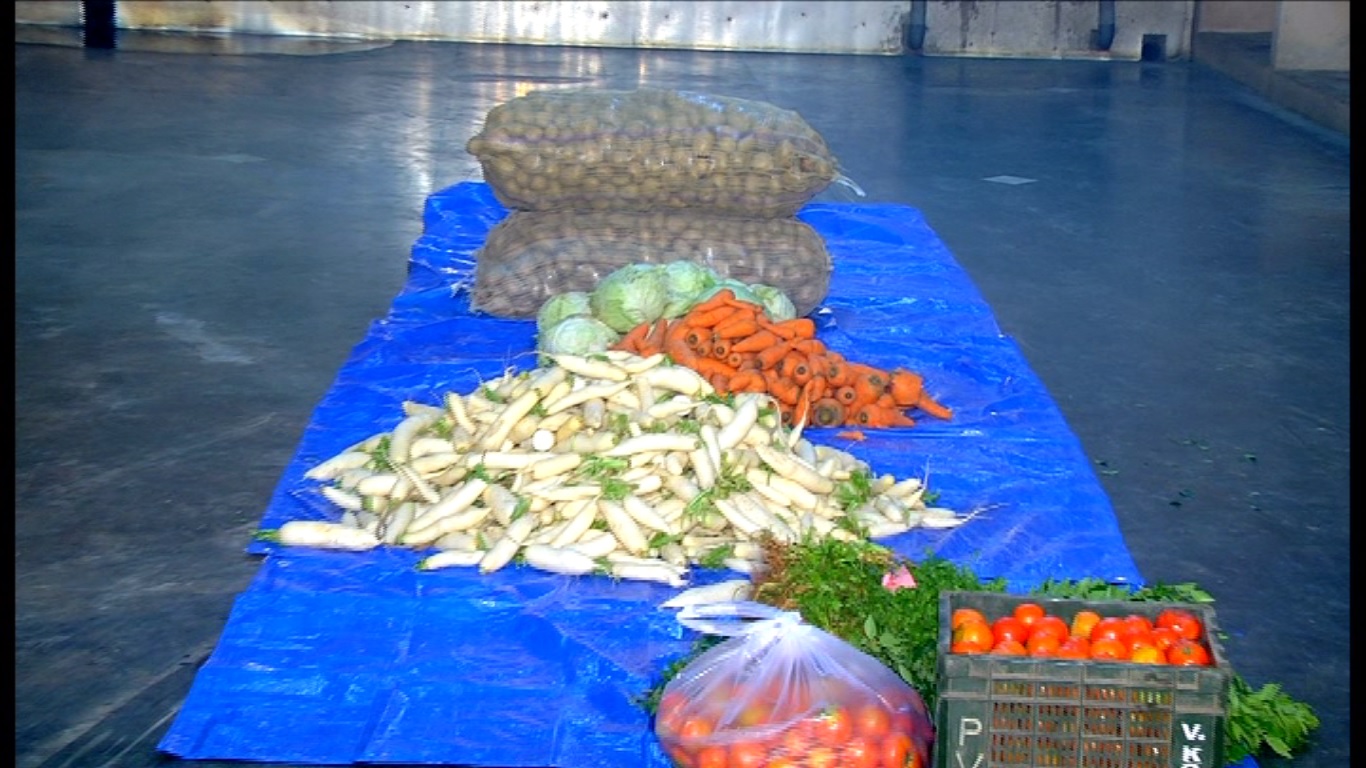 Cutting  vegetables
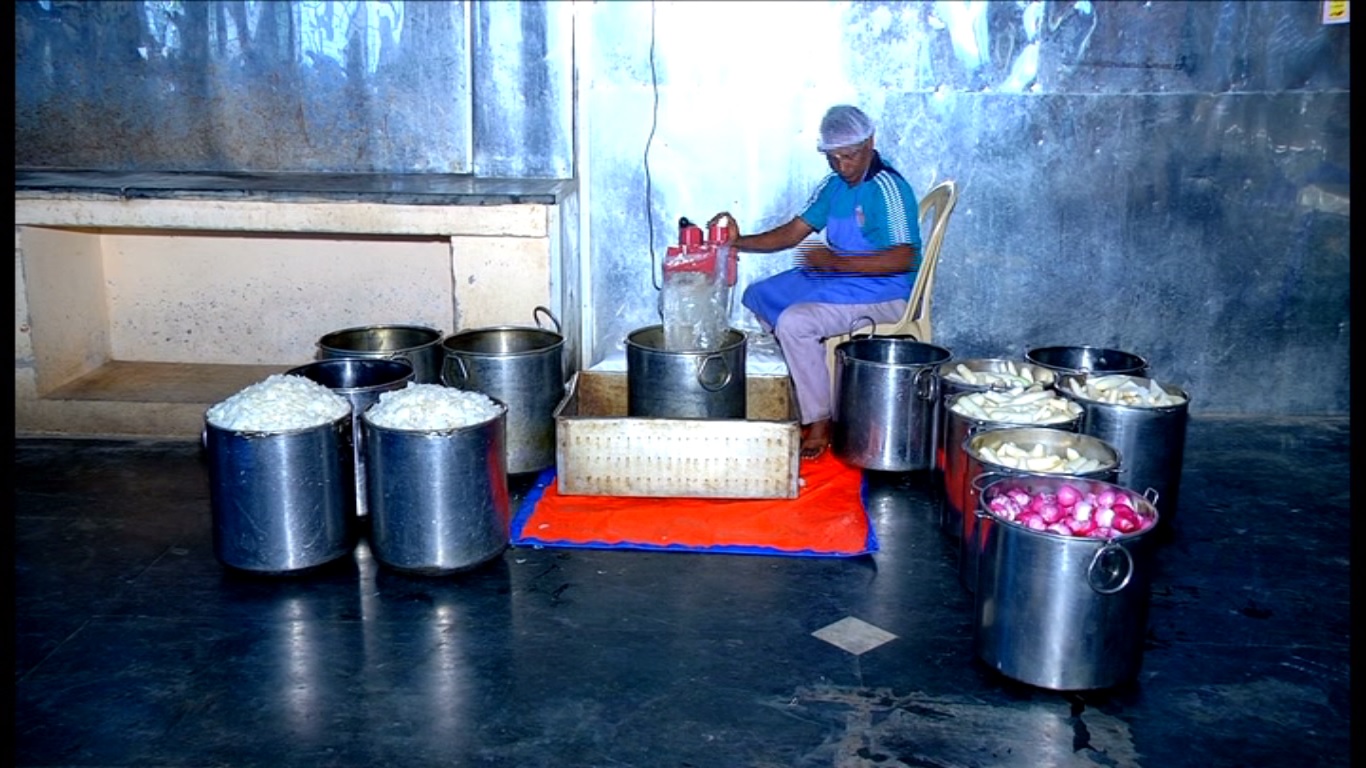 7
Teachers tasting the food before serving
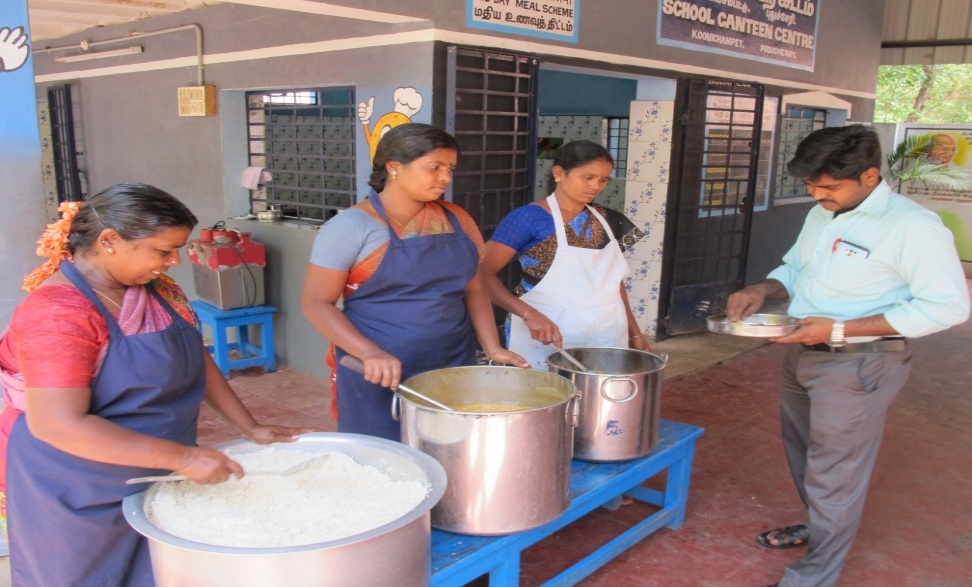 8
HAND WASH
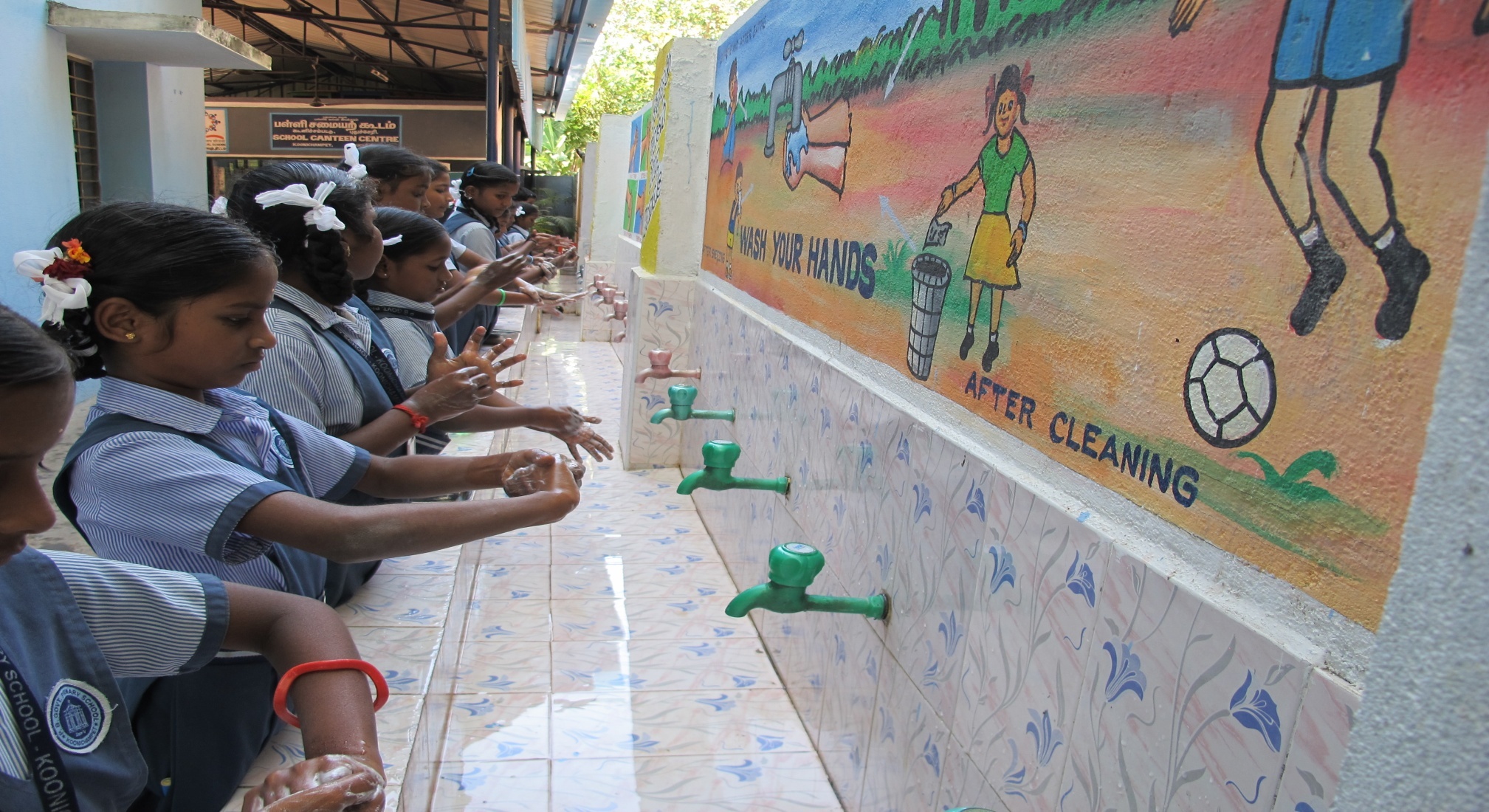 9
PRACTICES INVOLVED BY THE STUDENTS IN MDM
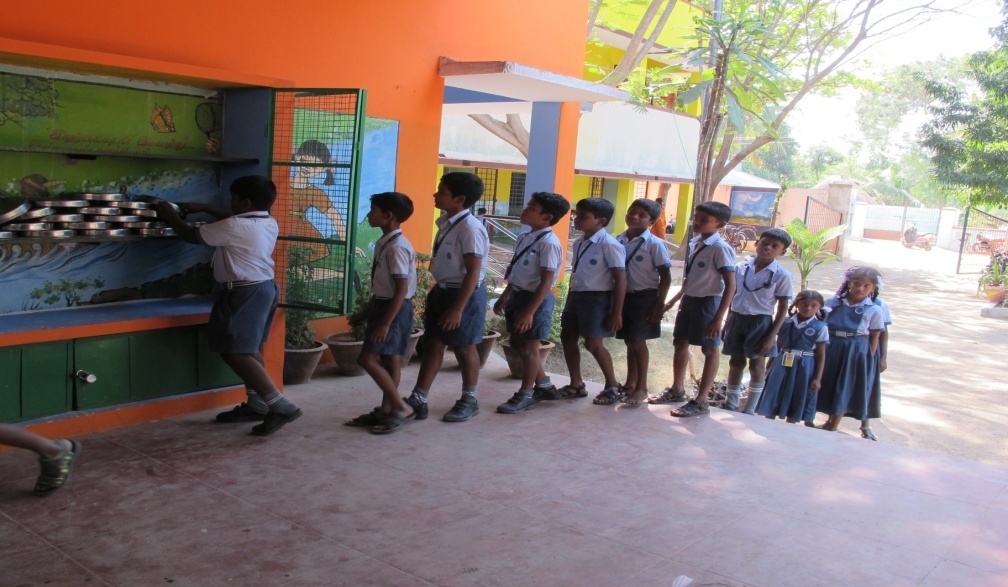 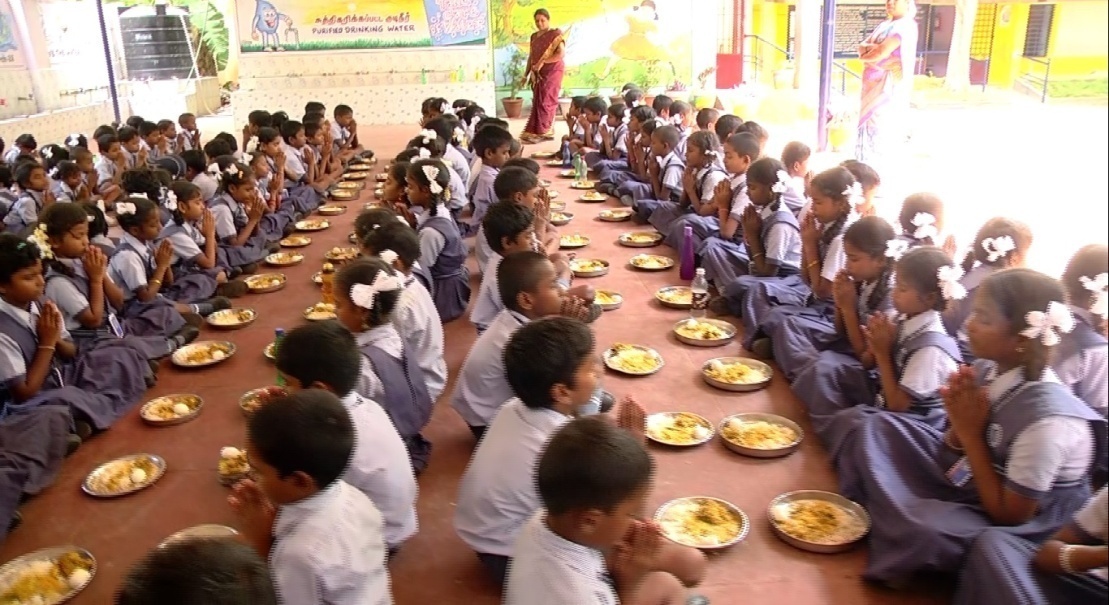 10
District Level Committee  Meeting - Karaikal
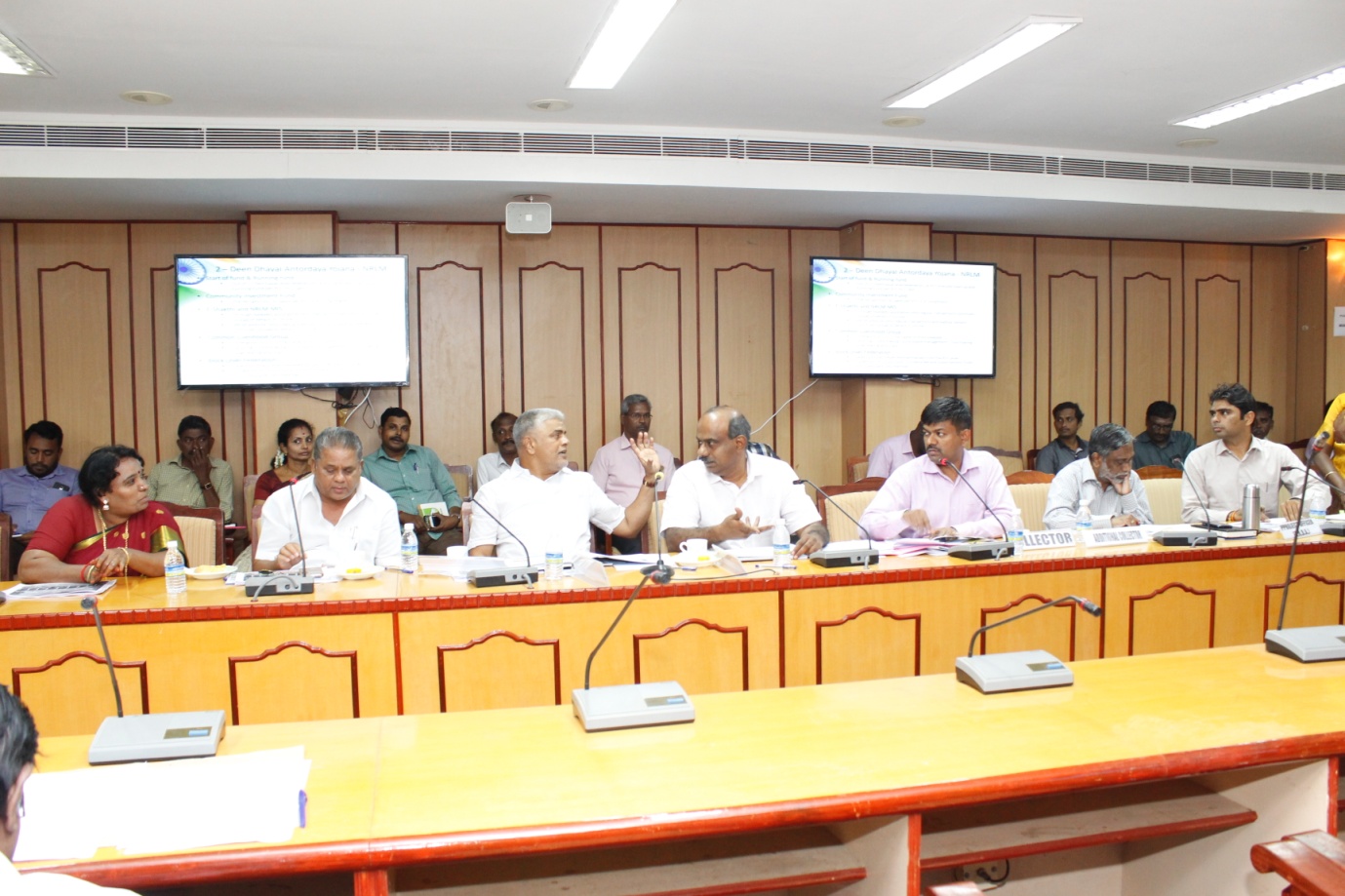 Hon’ble M.P(Lok Sabha), Education Minister ,District Collector, & other officials , meeting held on 27.2.2018
11
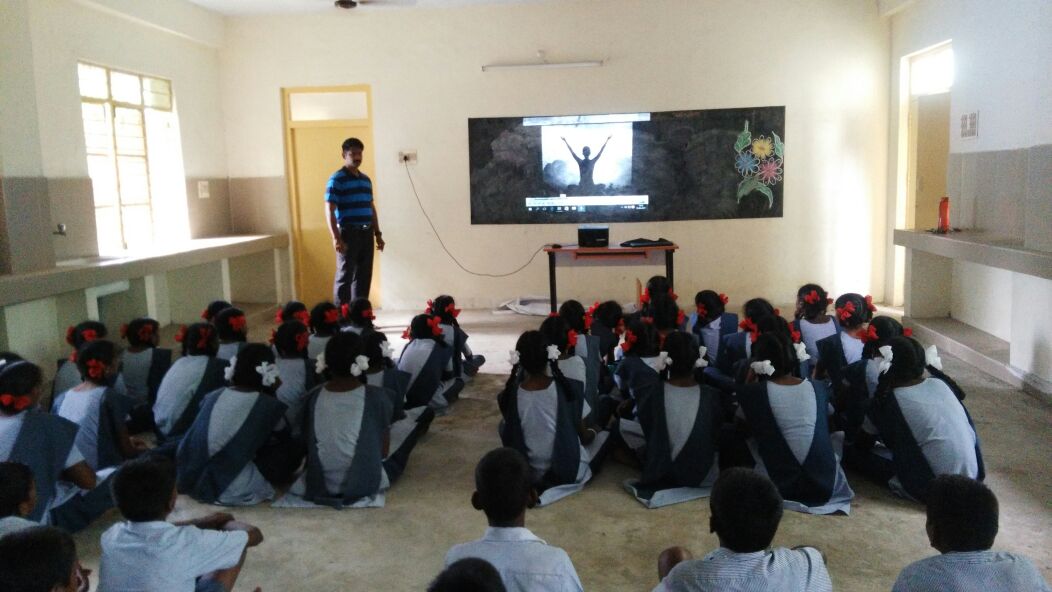 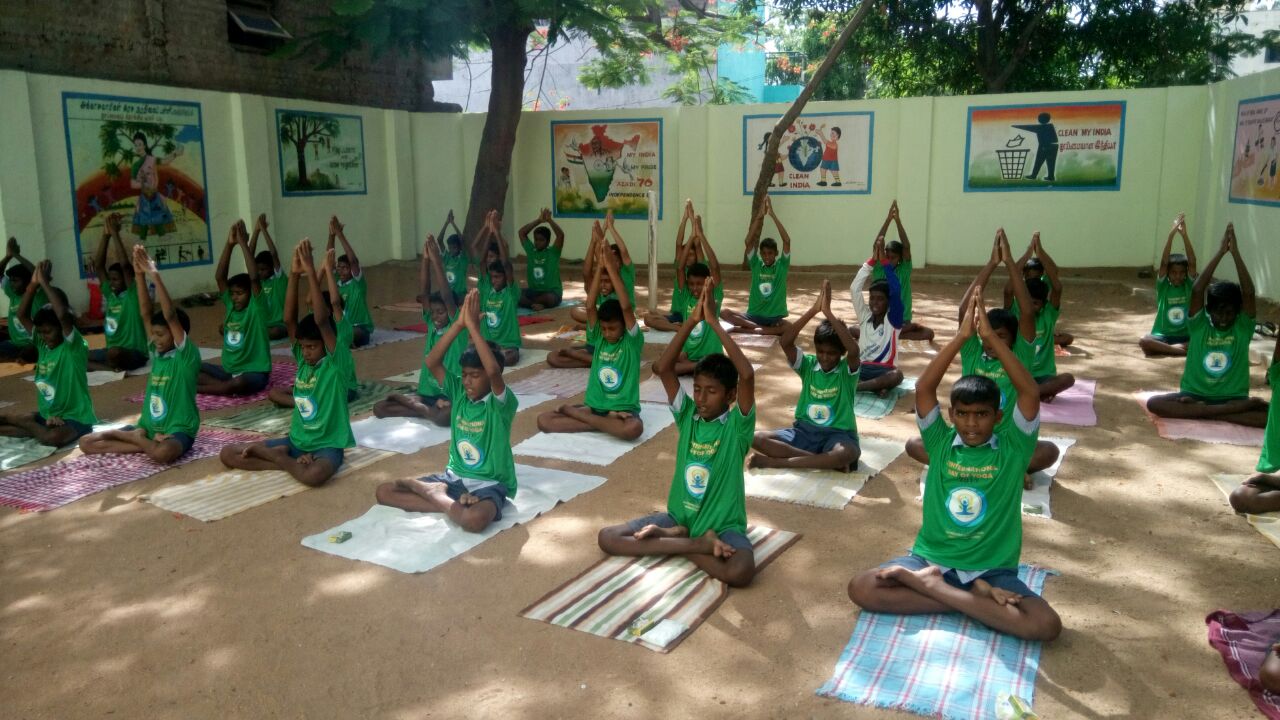 YOGA
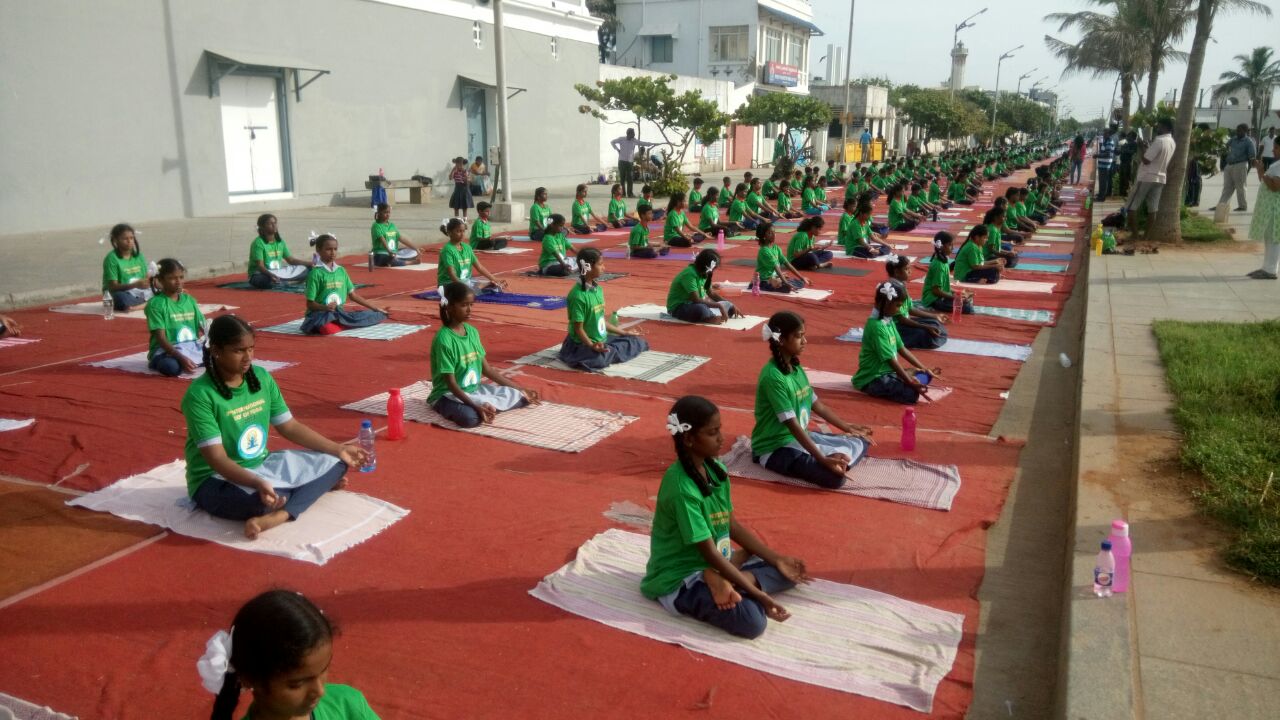 12
SCHOOL HEALTH PROGRAM 2017-18
Total No. of Schools covered 	–      431
Distribution of Iron & Folic Acid, Vitamin A 
      & De-worming Tablets
Measles- Rubella Vaccination Campaign   
Distribution of Spectacles – 315 Students
Distribution of Sanitary Napkins
13
DEWORMING DAY-2017
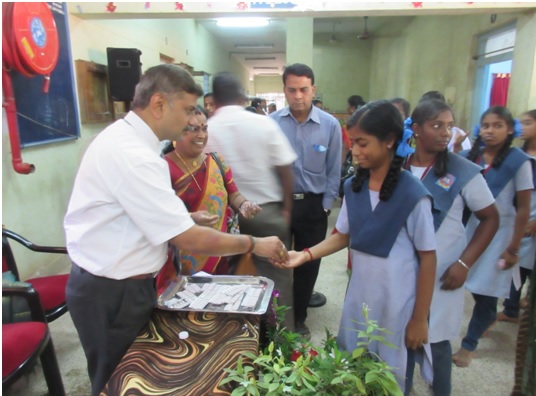 DISTIRIBUTION OF ALBENDAZOLE TABLET
14
MEASLES- RUBELLA VACCINATION
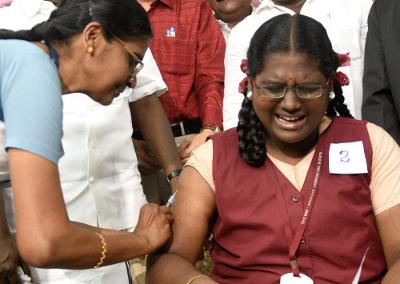 15
PROVIDING HOT MILK
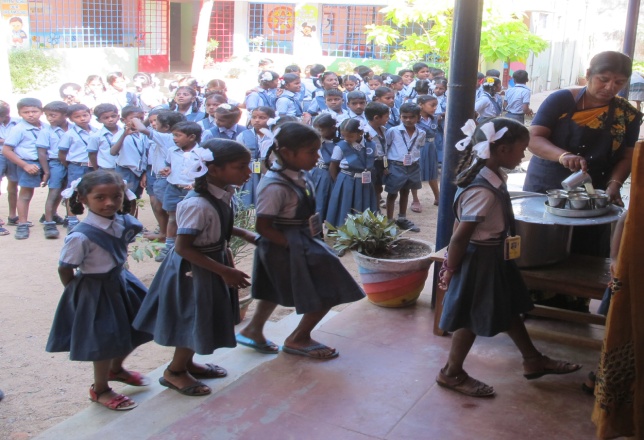 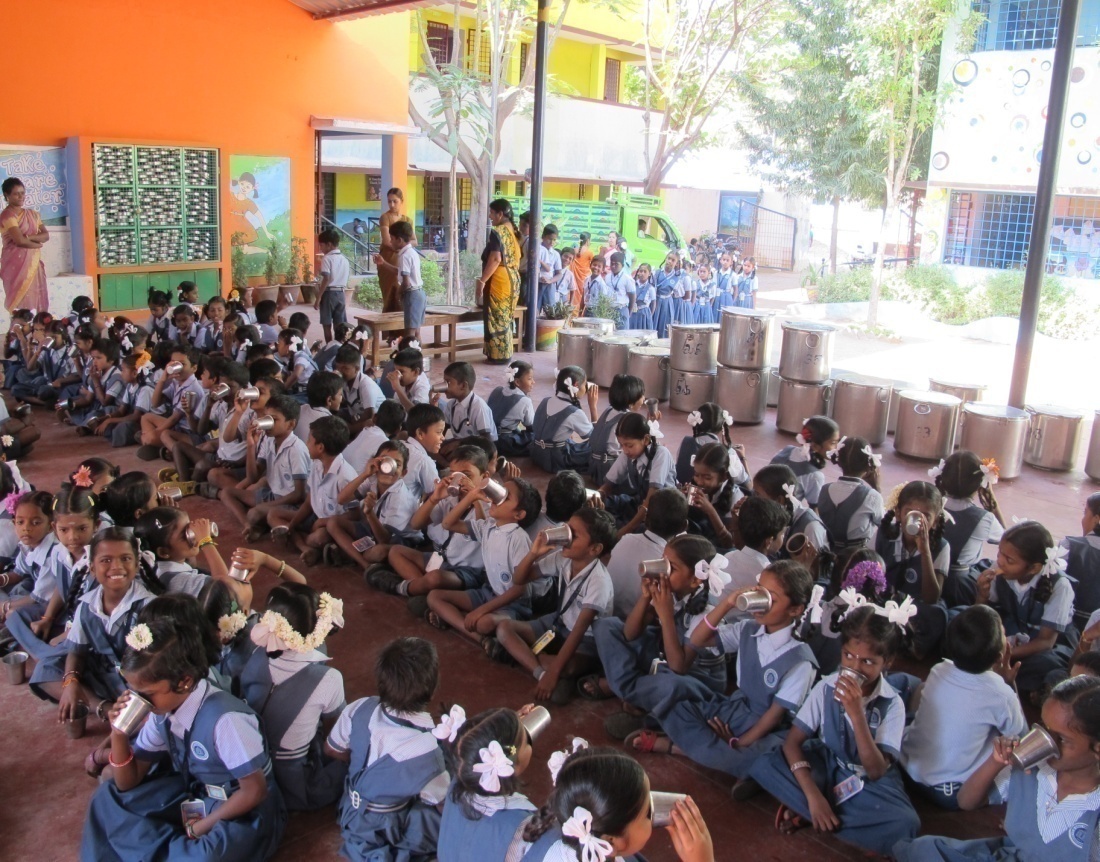 16
Nutritious Biscuits Serving  to the Primary Children
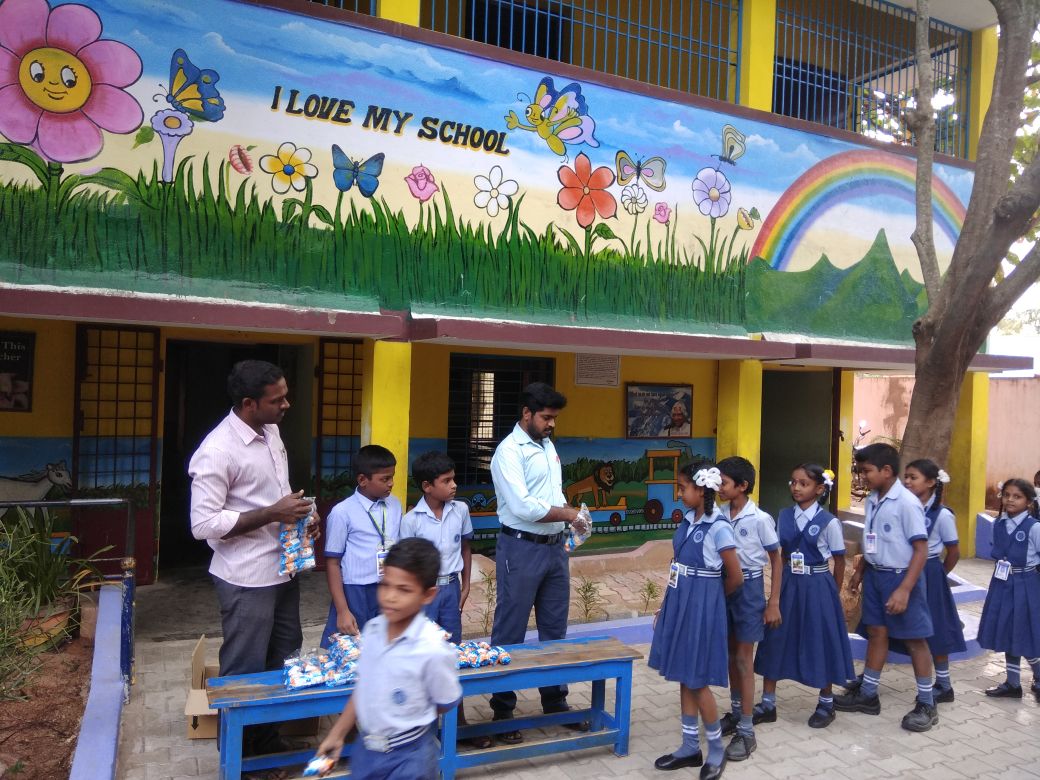 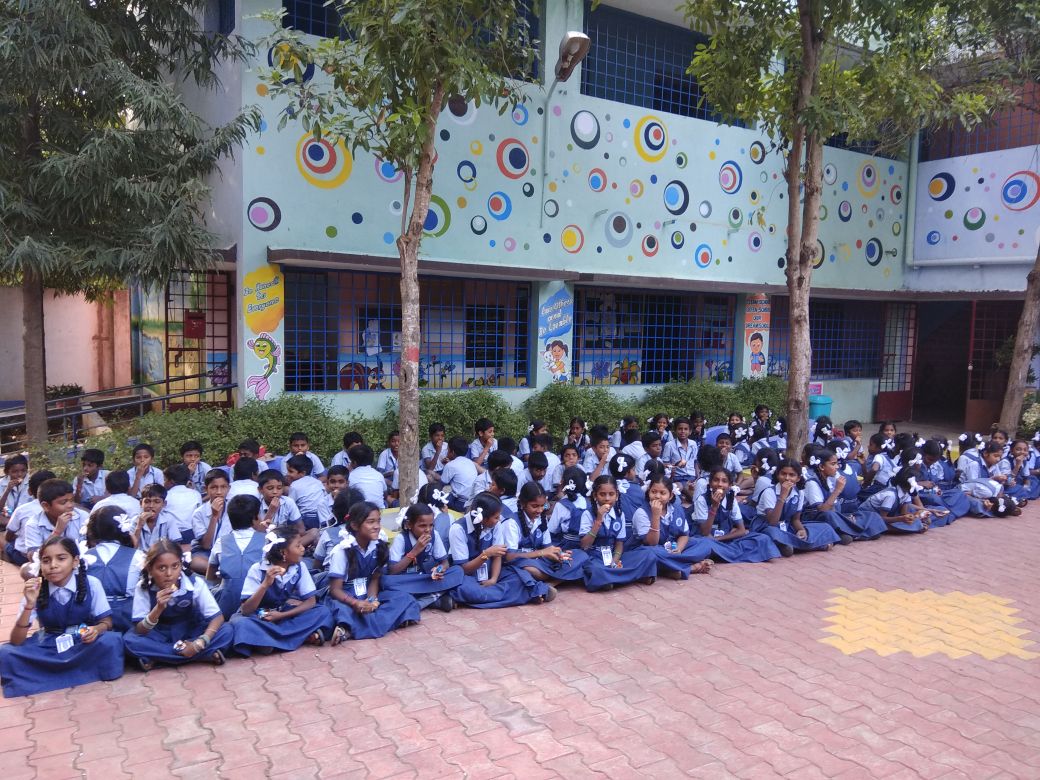 17
BUDGET PROPOSAL FOR THE YEAR 2018-19
( in lakh)
18
PROPOSAL  - MME PLAN 2018-19
Rs. in lakhs
UT. PUDUCHERRY
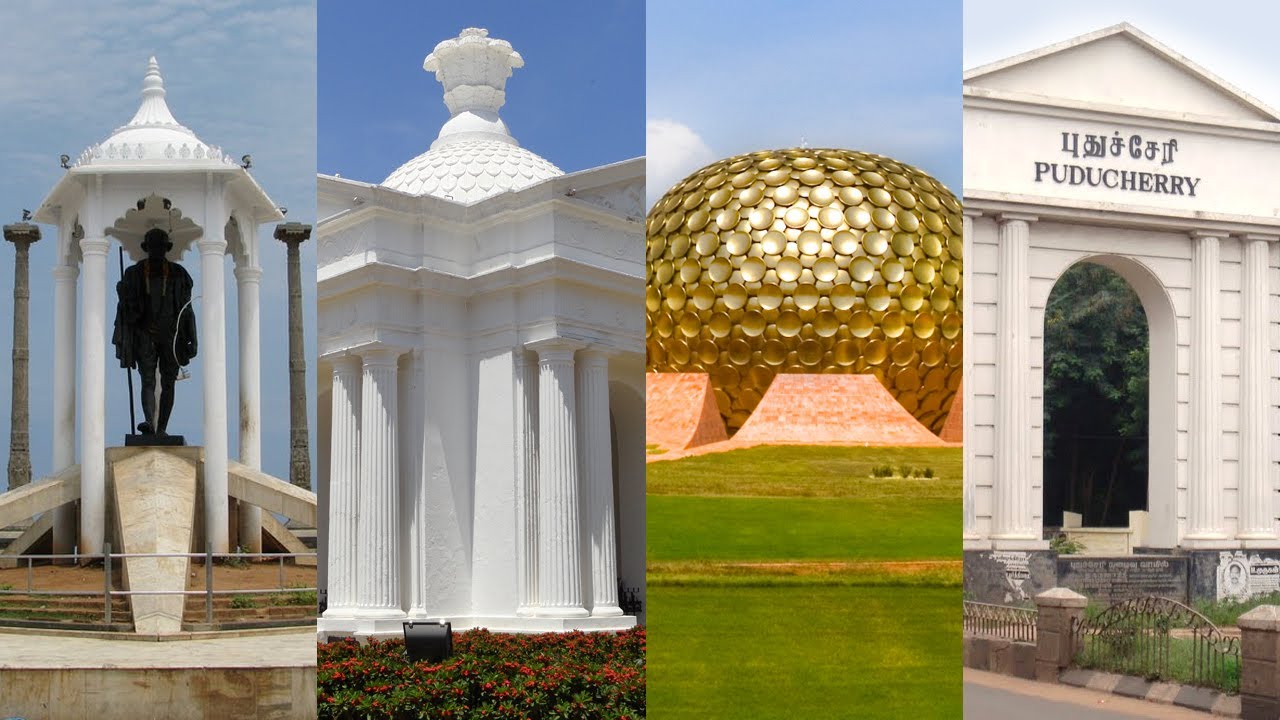 T H A N K  Y O U
20